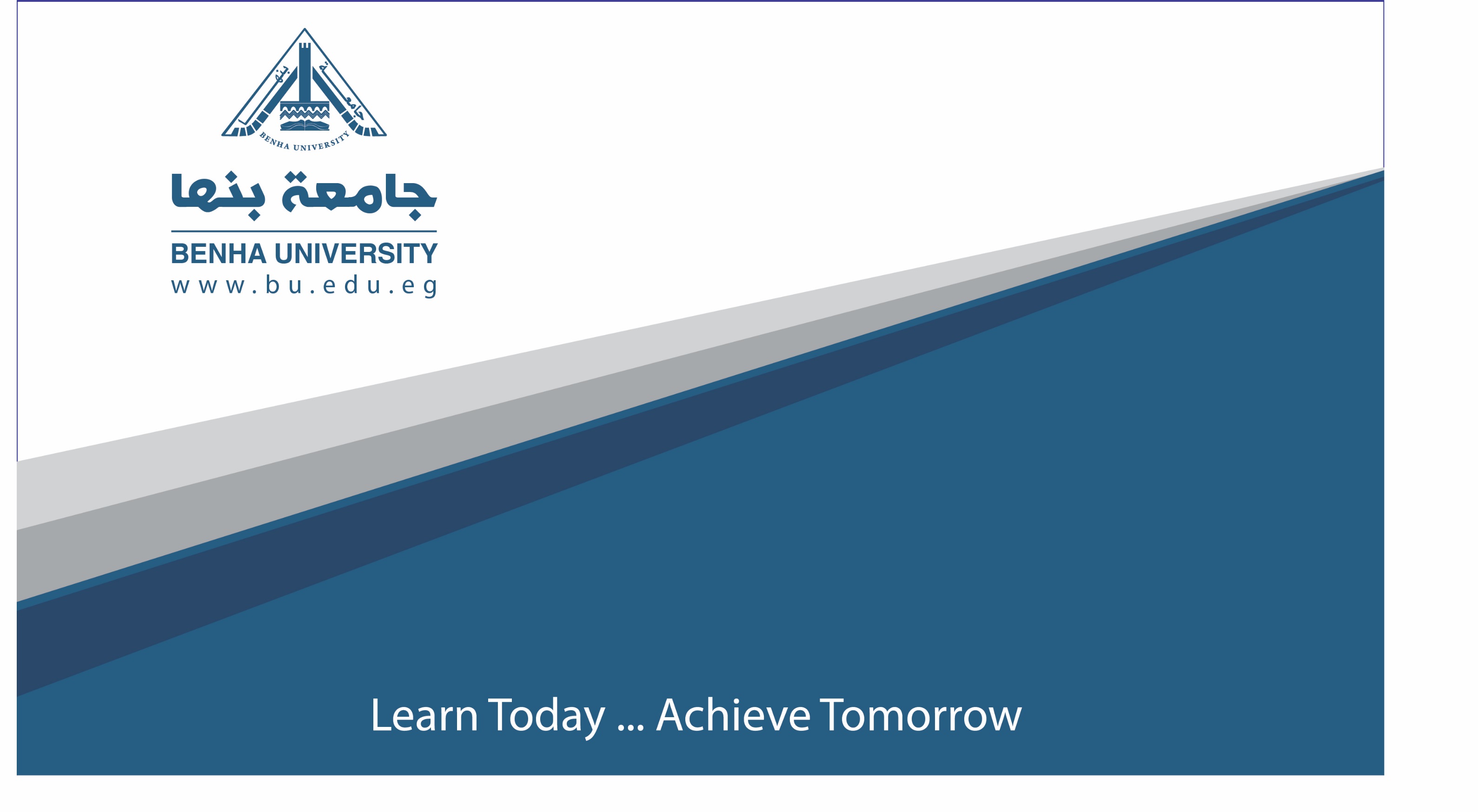 دراسات وعلوم بيئية
قسم المنتجات المعدنية والحلى
الفرقة: الرابعة
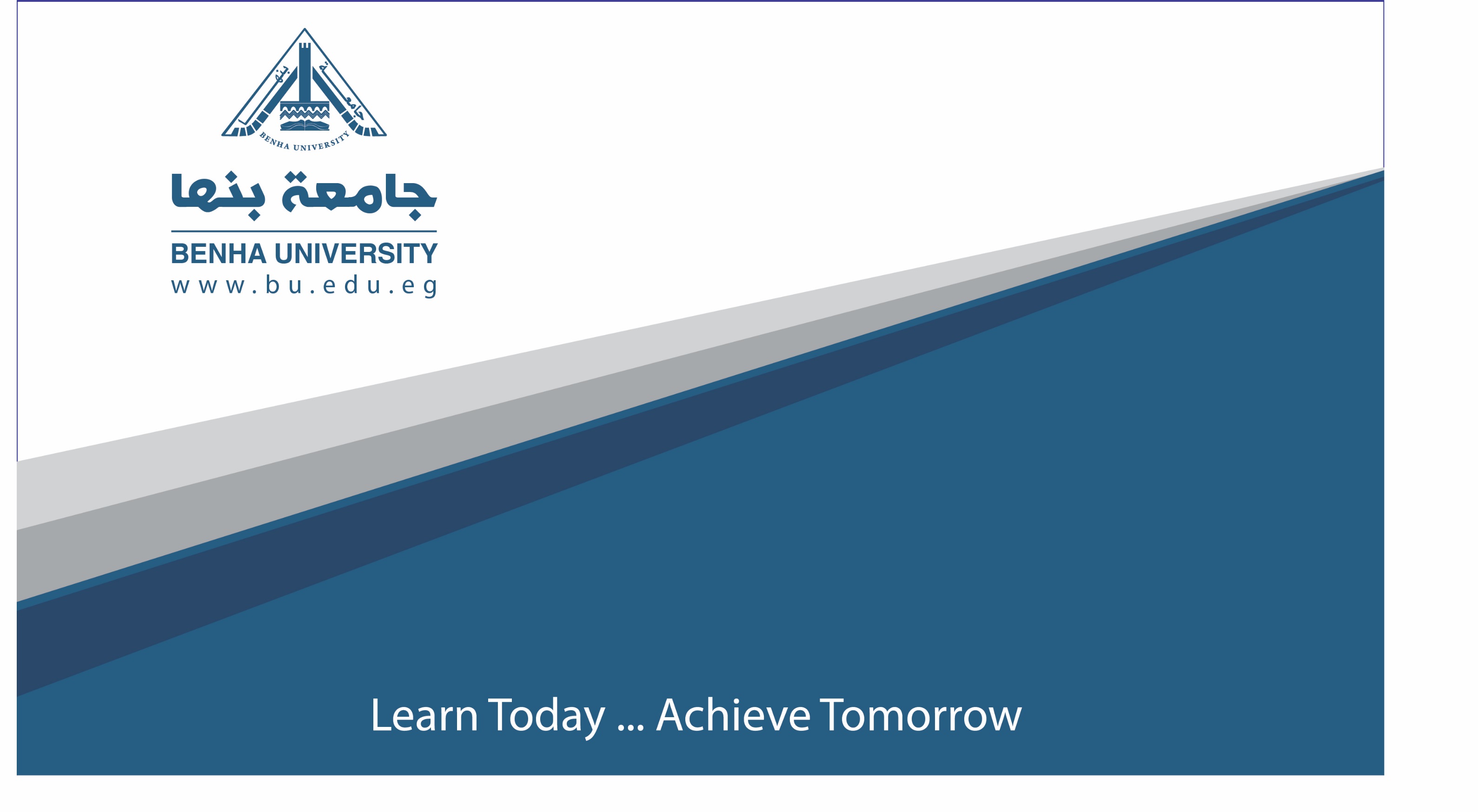 التشريعات والقوانين الخاصة
 بحماية البيئة
مطلوب عمل دراسة عن:
التشريعات والقوانين الخاصة بحماية البيئة
مواضيع مقترحة للبحث:

عناصر البيئة المحمية قانونيا.
التشريعات والقوانين الخاصة بحماية البيئة المصرية.
القوانين والالتزمات الدولية لحماية البيئة.
الأجهزة الإدارية القائمة على حماية البيئة في مصر.
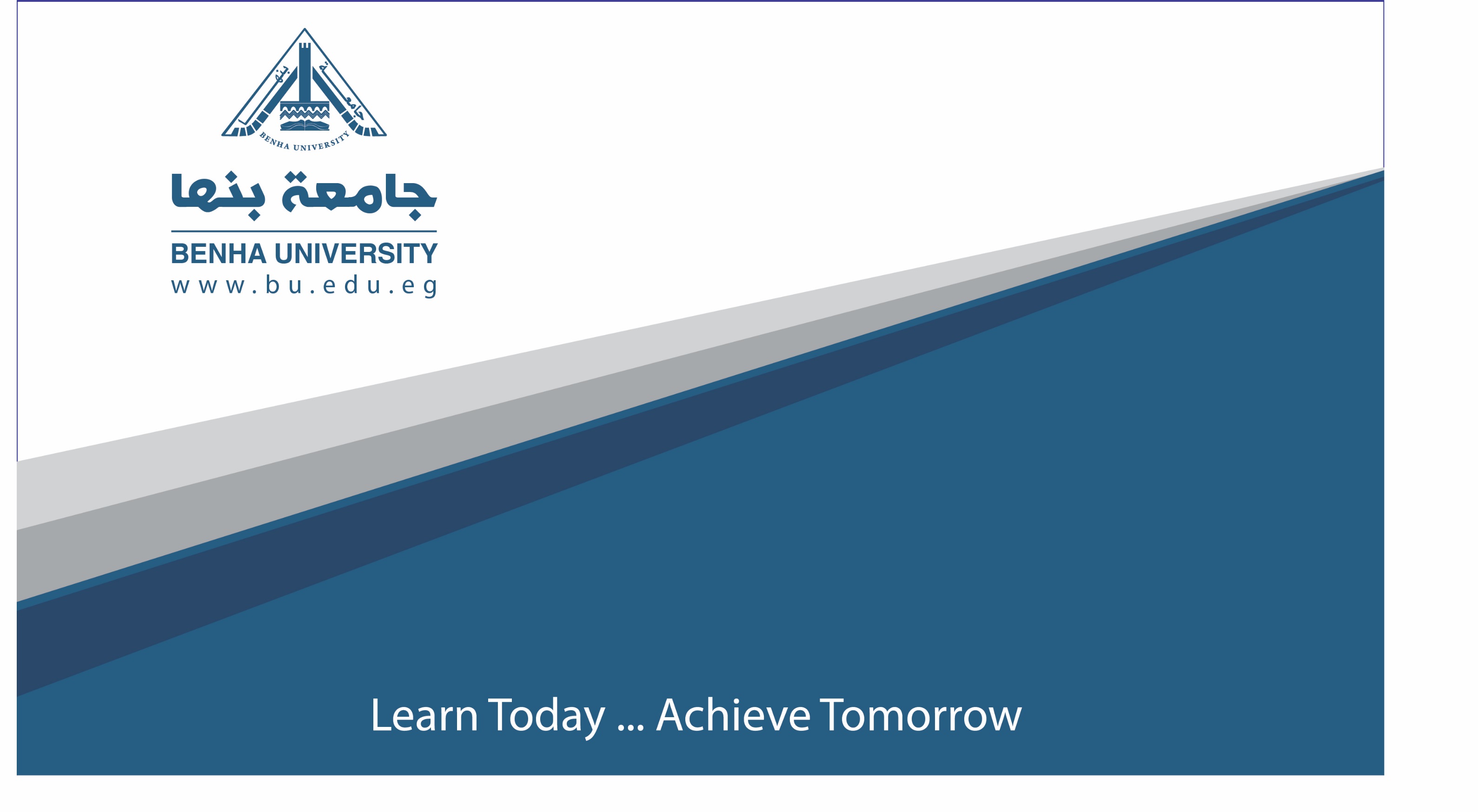 THANK YOU